DIPARTIMENTO  DI   MATEMATICA  E   APPLICAZIONI
RENATO  CACCIOPPOLI
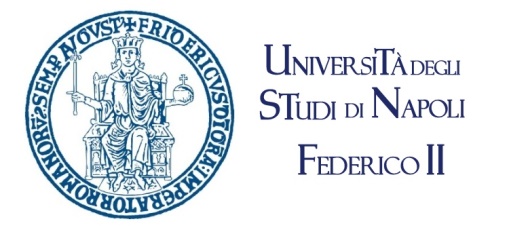 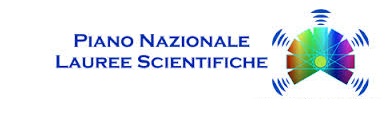 W o r k s h o p   C o n c l u s i v o
P i a n o   L a u r e e   S c i e n t i f i c h e
M A T E M A T I C A   E   S T A T I S T I C A

1 1   m a g g i o   2 0 1 7  
C e n t r o   C o n g r e s s i   M o n t e   S . A n g e l o
PROGRAMMA

8.30  Registrazione partecipanti
9.00  Introduzione e Saluti 
9.30   conferenza introduttiva del prof. Emilio Acerbi (Univ. di Parma)
10.20 Interventi degli Studenti
14.00 Premiazione e conclusione dei lavori
SCUOLE PARTECIPANTI
L.S. L.B. Alberti (NA)
L.S. F. Silvestri (Portici - NA)
L.S. P. Calamandrei (NA)
L.S. S. di Giacomo (S. Seb. al Ves.  - NA)
L.S. C. E. Torricelli (Somma Ves. – NA)
L.S.  Cuoco – Campanella (NA)
L.S. G. Bruno (Arzano – NA)
L.S. A. Labriola (NA)
L.C. A. Genovesi ( NA)
L.C. F. Durante (Frattamaggiore – NA)
I.S.I.S. G. Siani (Casalnuovo – NA)
Convitto Naz.  Vittorio Emanuele (NA)
L.S. S. Cantone (Pomigliano D. – NA)
L.S. Maria Ausiliatrice (NA)
I.S.I.S.  E. De Nicola (NA)
L.S. A Nobel (Torre D.G. – NA)
L.C. R Cartesio (Giugliano – NA)
L.C. A Pansini (NA)
Polo Tecnico  Fermi-Gadda (NA)
L.S. E. Kant (Melito – NA)
L.S. E. Vittorini (NA)
L.S.  A. Tilgher (Ercolano – NA)
L.S. L.da Vinci(NA)
L.S. G. Mercalli (NA)
L.S. Q.O Flacco (Portici - NA)
L.S. R Caccioppoli (NA)
L.S. C. Urbani (S. Giorgio C. – NA)
L.S. G.B. Vico (NA)
I.S. R. Livatino (NA)
Chairs:  Marco Lapegna, Mariarosaria Tricarico